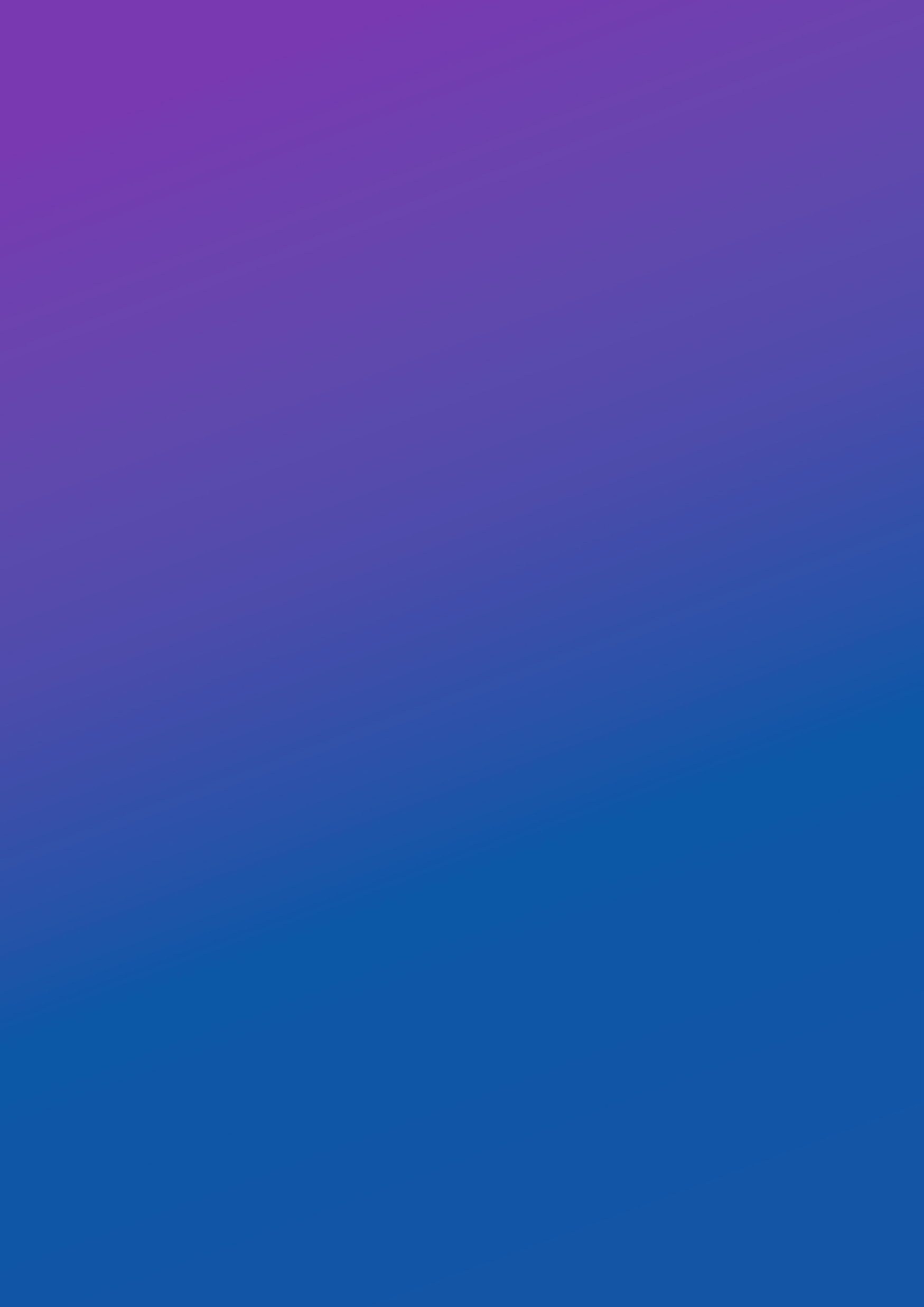 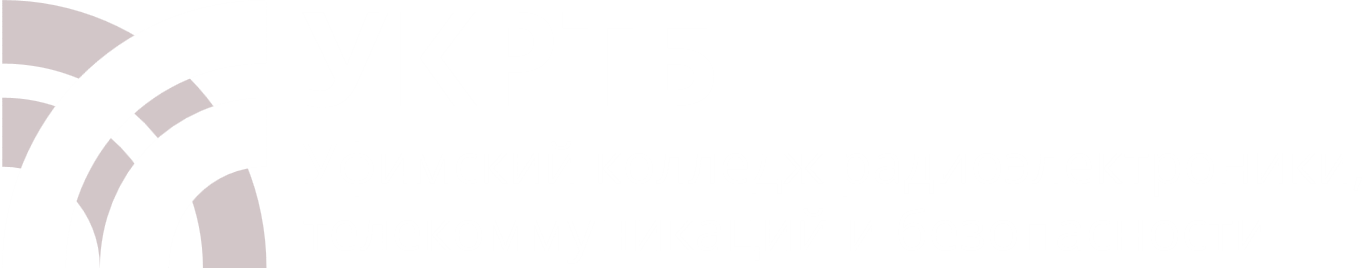 25.02.08 
 «Эксплуатация беспилотных авиационных систем»
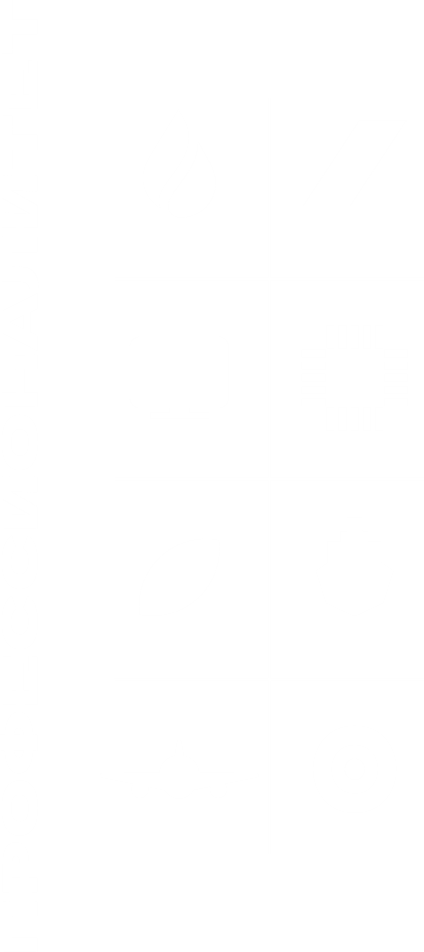 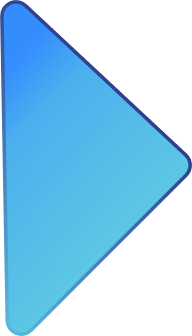 СРОК ОБУЧЕНИЯ: 
3 ГОДА 10 МЕСЯЦЕВ (НА БАЗЕ 9 КЛАССОВ)
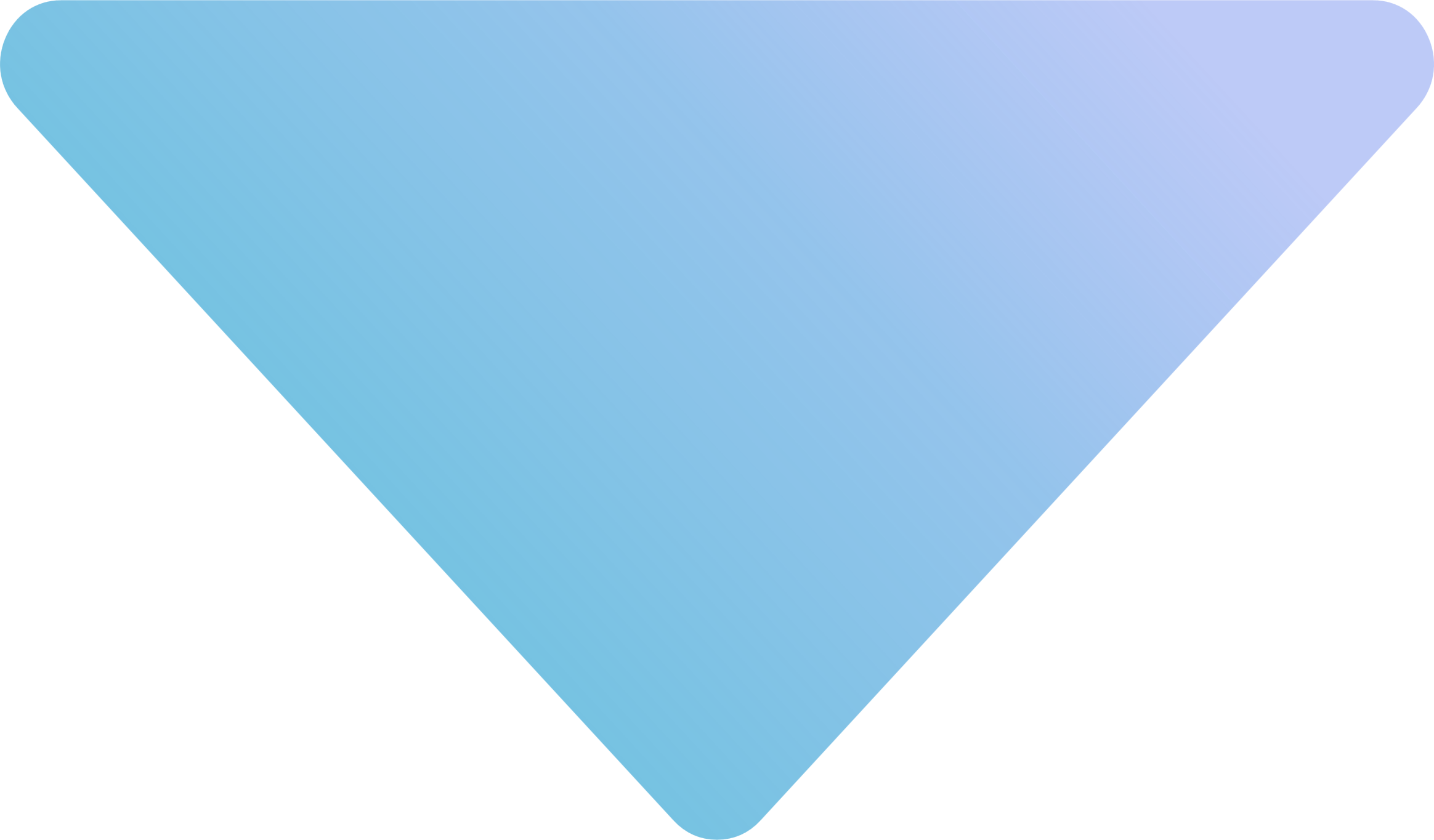 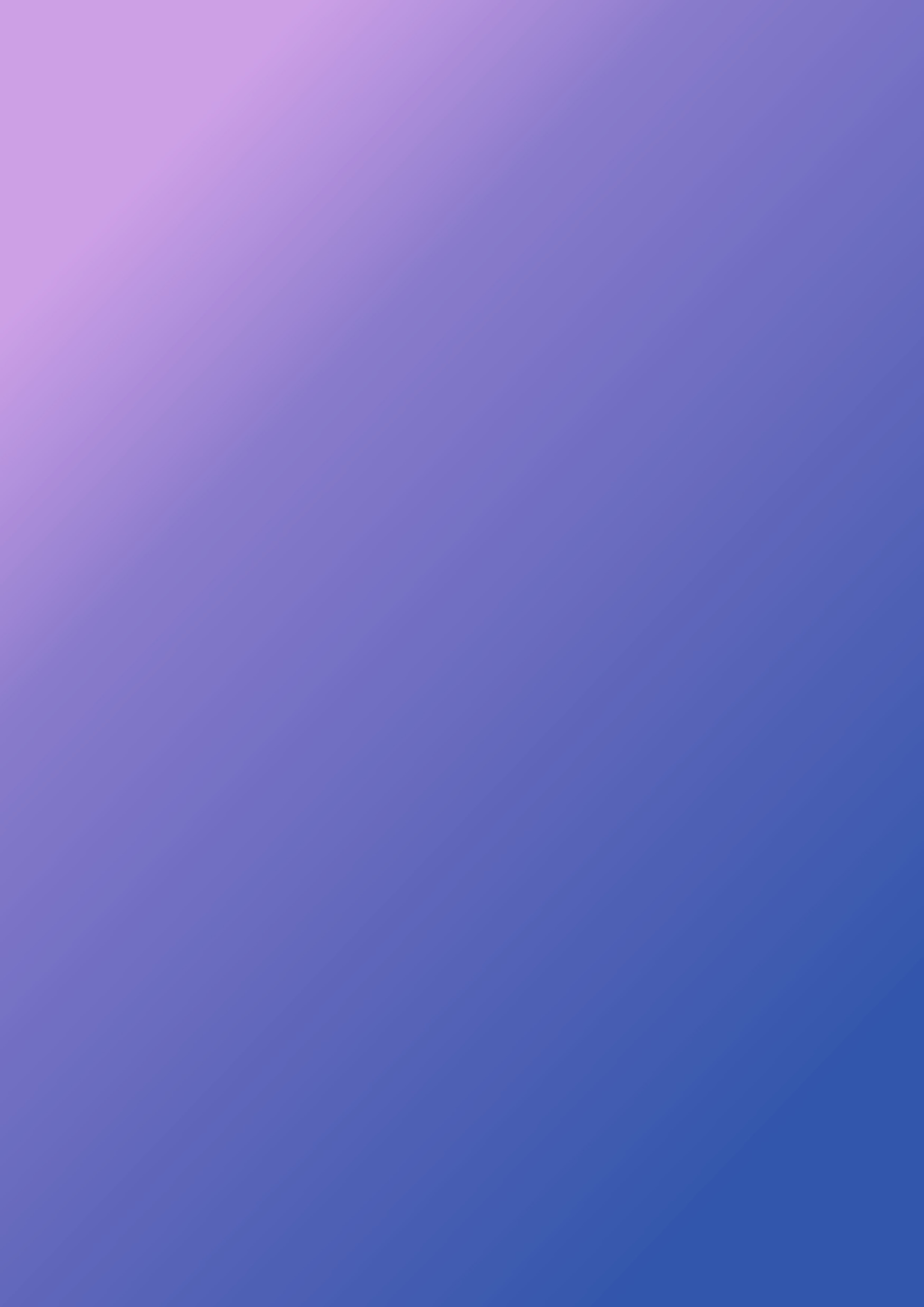 ОПЕРАТОР БЕСПИЛОТНЫХ ЛЕТАТЕЛЬНЫХ АППАРАТОВ
– это специалист, профессионально управляющий различными типами беспилотных воздушных судов (дронами), а также осуществляющий их техническое обслуживание и эксплуатацию
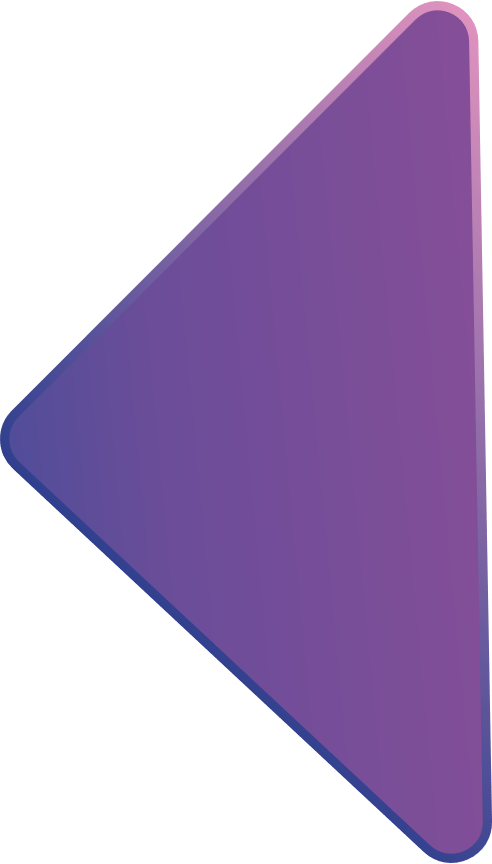 Чем занимается?
Кто он?
/ 01
Составление 
и выполнение полётных заданий
Подготовка БПЛА 
к полётам
Техническое обслуживание 
и ремонт
БПЛА
Дистанционное пилотирование БПЛА различных типов
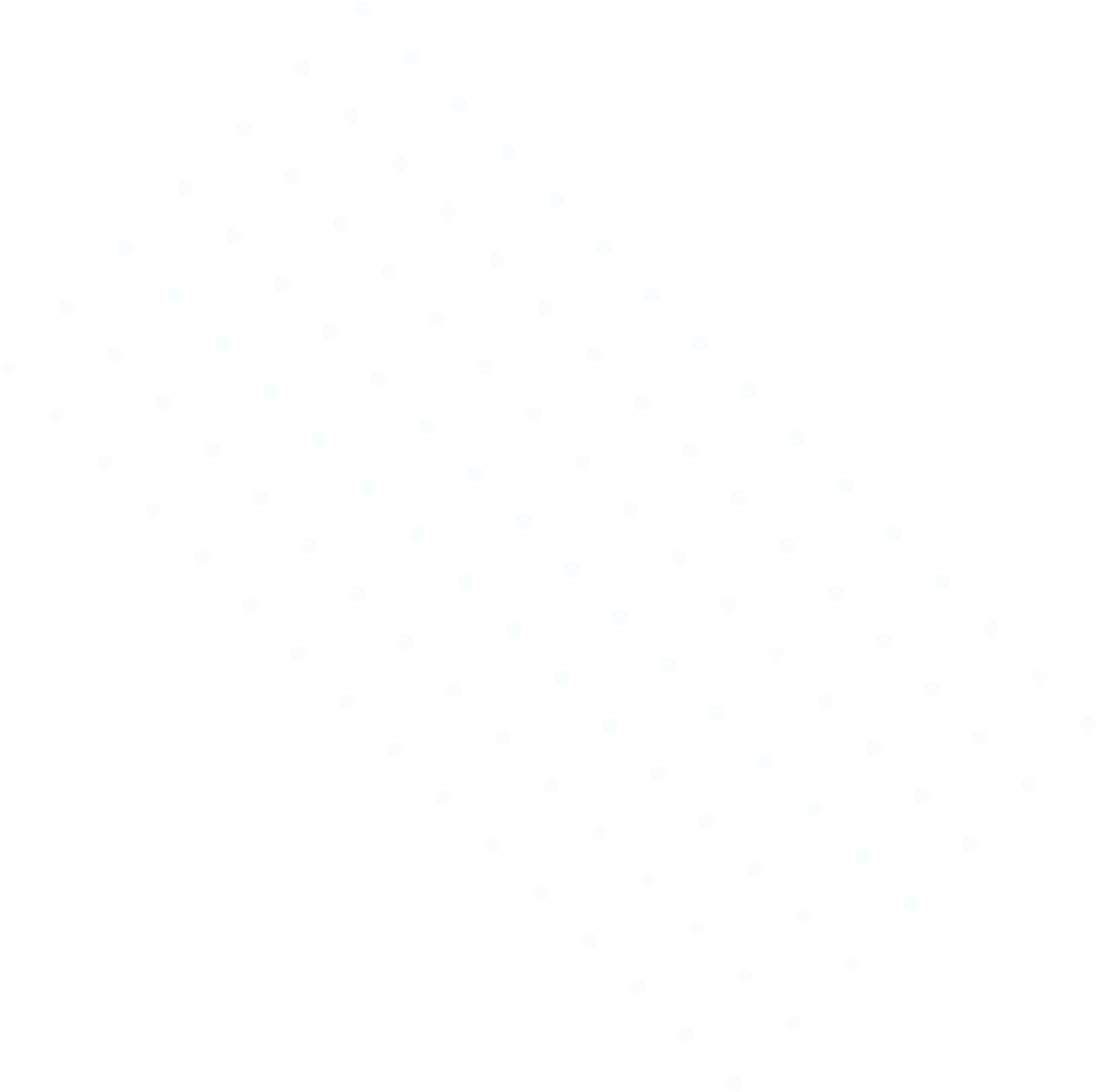 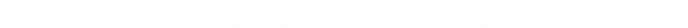 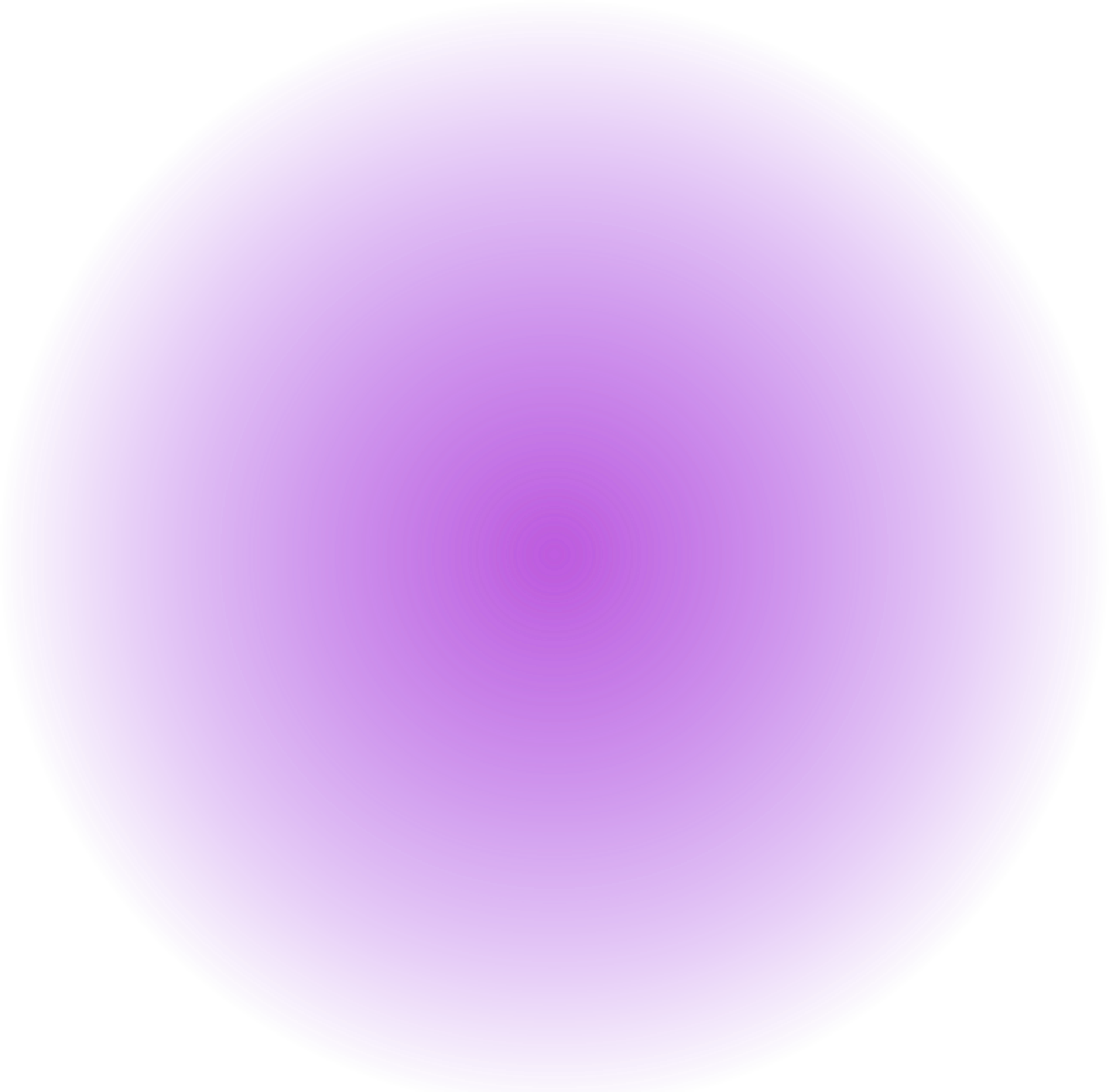 Дистанционное пилотирование беспилотных воздушных судов самолетного типа
Эксплуатация  и  техническое  обслуживание  функционального  оборудования,  полезной нагрузки  беспилотного  воздушного  судна,  систем  передачи  и  обработки  информации,  иных электронных и цифровых систем, а также систем крепления внешних грузов.
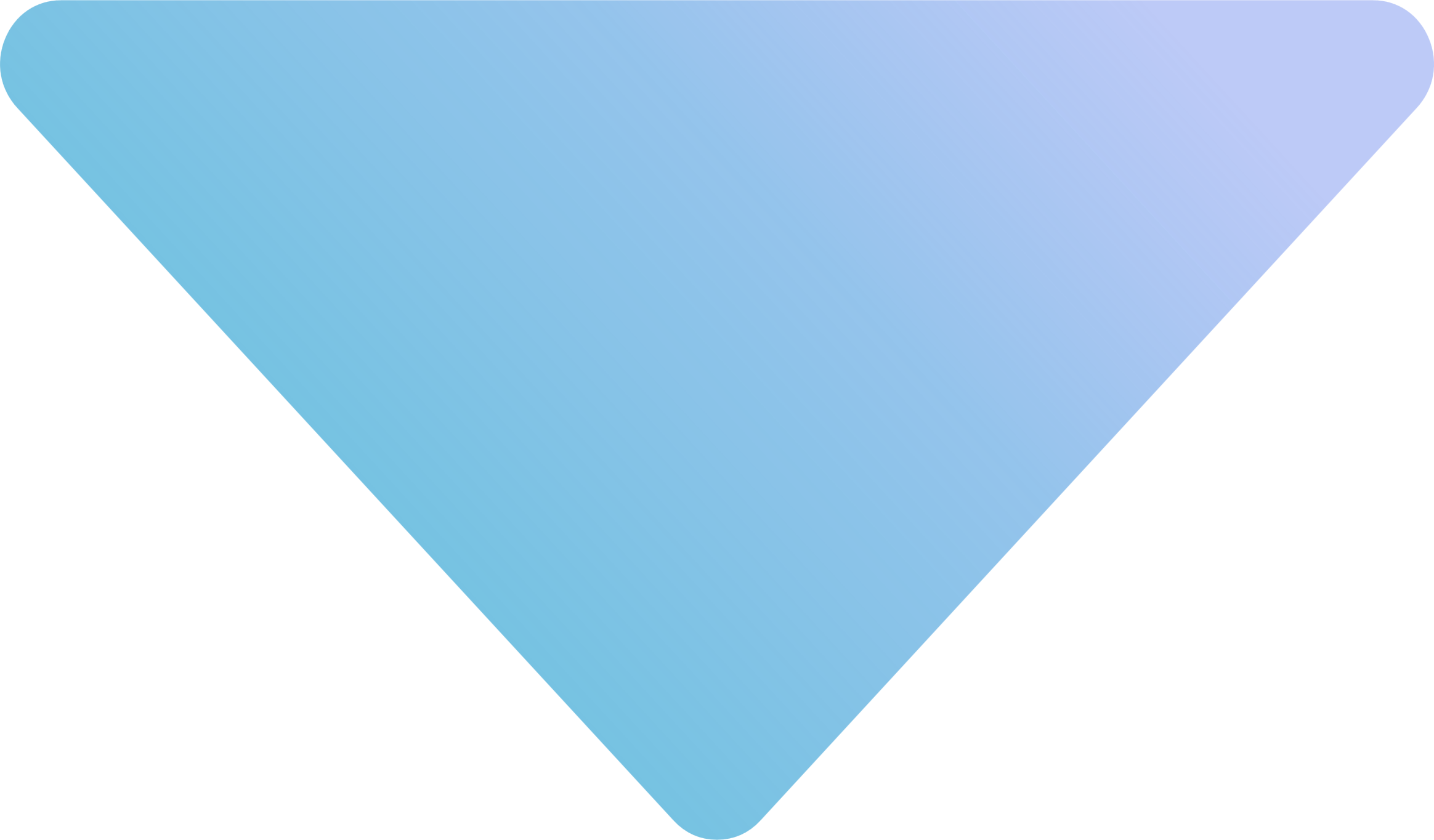 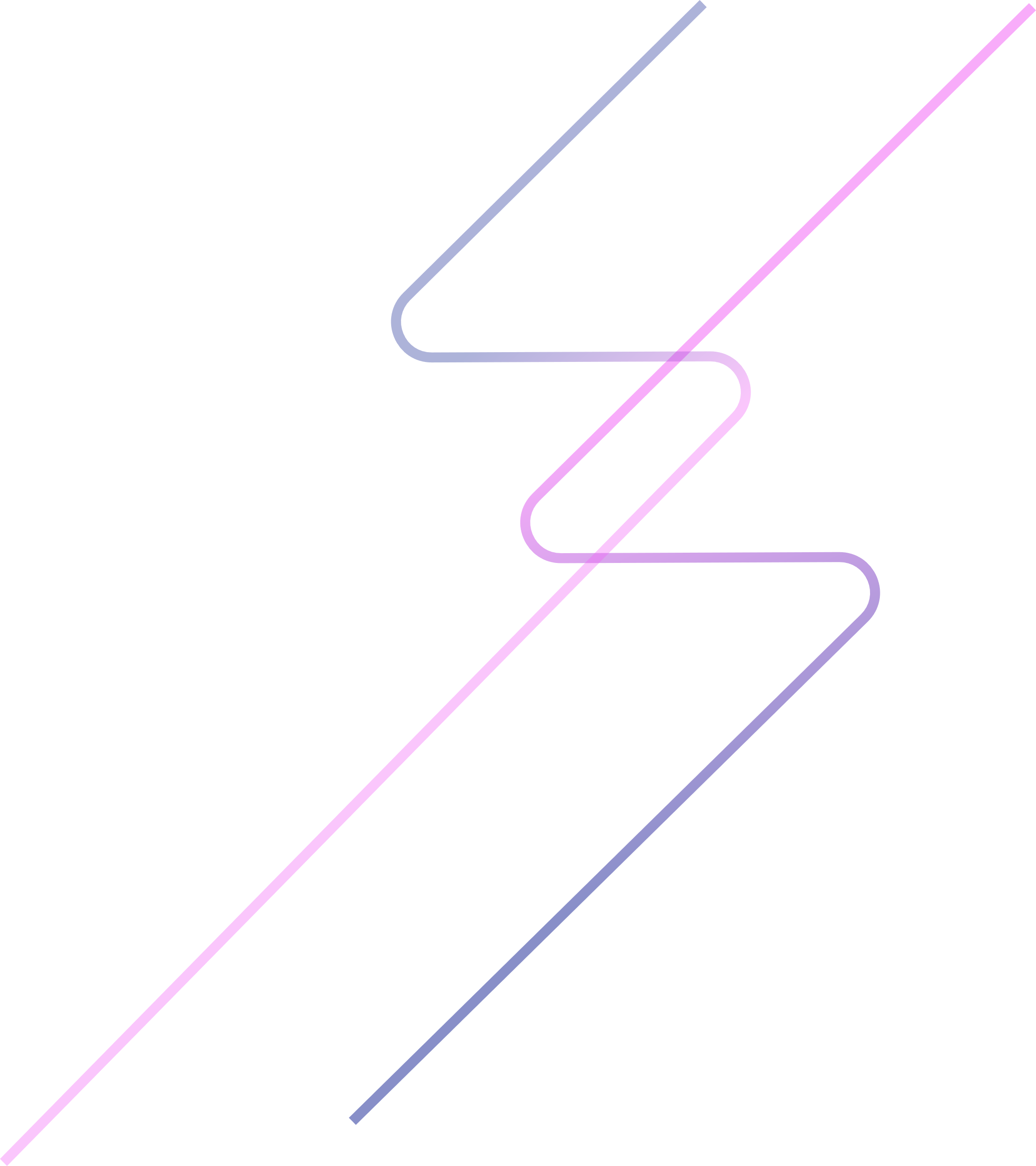 КОМПЕТЕНЦИЯ
ОПЕРАТОР БЕСПИЛОТНЫХ ЛЕТАТЕЛЬНЫХ АППАРАТОВ
/ 02
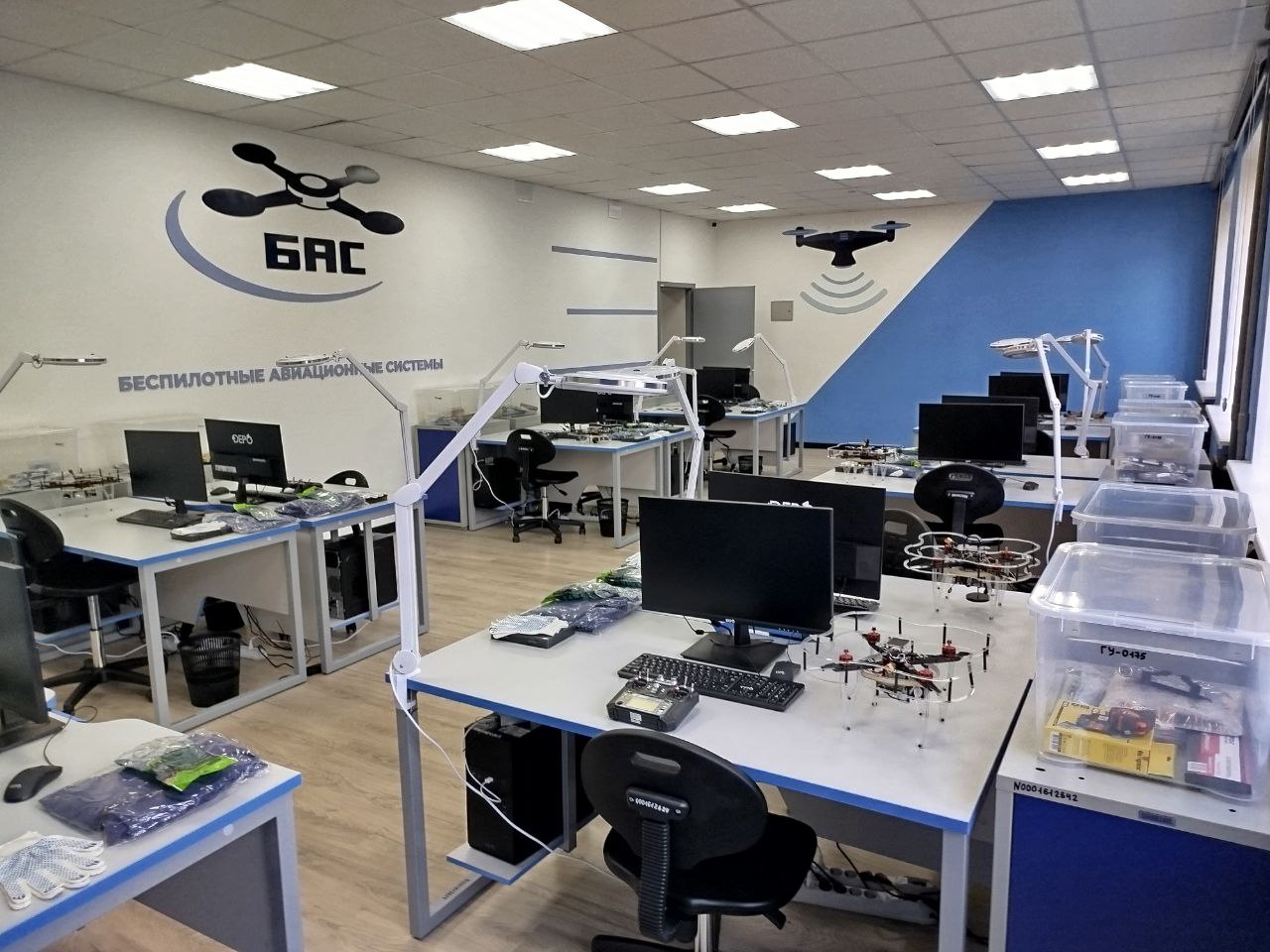 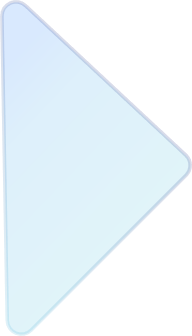 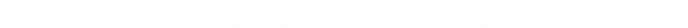 ЧТО ИЗУЧАЕТ 
«ОПЕРАТОР БЕСПИЛОТНЫХ ЛЕТАТЕЛЬНЫХ АППАРАТОВ»
Основы авиационной метеорологии
Основы аэродинамики и динамики полета
Безопасность полетов
Дистанционное пилотирование беспилотных воздушных судов самолетного типа
Дистанционное пилотирование беспилотных воздушных судов вертолетного типа
Дистанционное пилотирование беспилотных воздушных судов смешанного типа
Эксплуатация и техническое обслуживание функционального оборудования, полезной нагрузки беспилотного воздушного судна, систем передачи и обработки информации, иных электронных и цифровых систем, а также систем крепления внешних грузов
Дополнительный ПМ
«Технологии машинного обучения и искусственного интеллекта в платформе цифровой экономики»
Рабочая профессия «Оператор электронно-вычислительных 
и вычислительных машин »
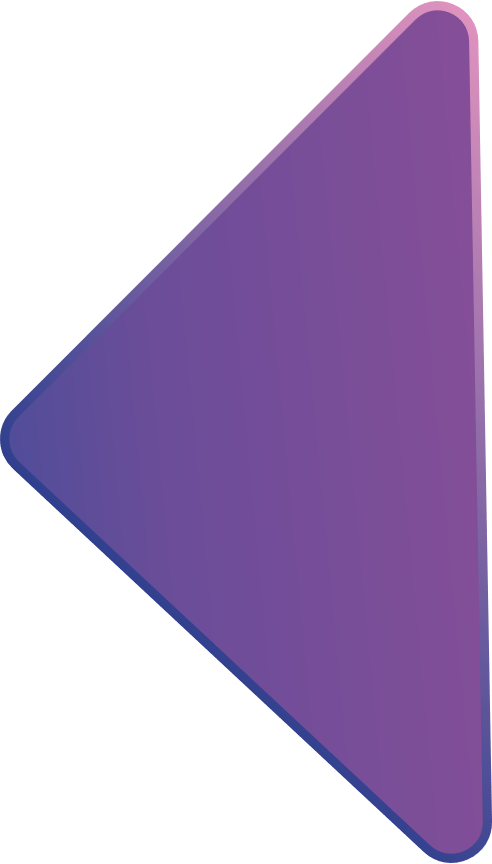 / 03
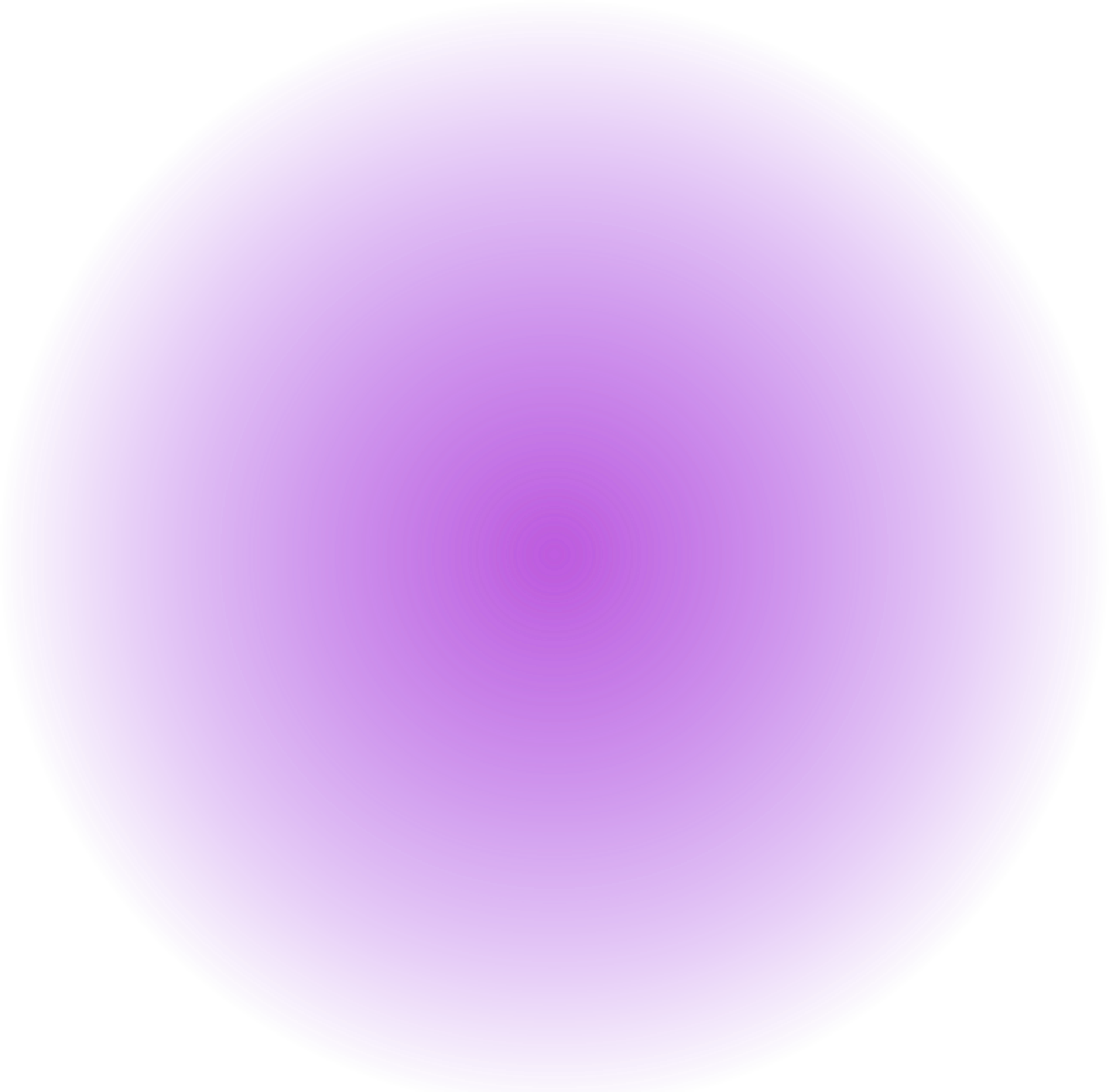 ГДЕ НУЖЕН ОПЕРАТОР БЕСПИЛОТНЫХ ЛЕТАТЕЛЬНЫХ АППАРАТОВ?
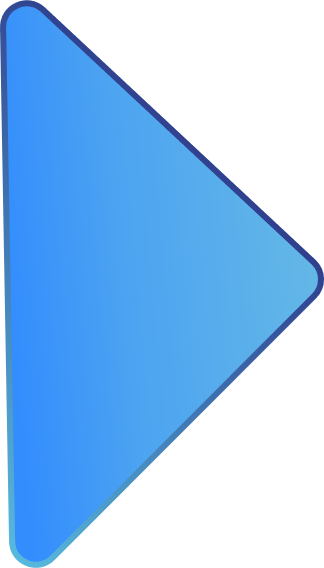 / 04
Выпускники специальности "Эксплуатация беспилотных авиационных систем«
могут работать в различных сферах экономики, где требуется применение 
и обслуживание современных беспилотных авиационных технологий. 
Основные сферы включают:
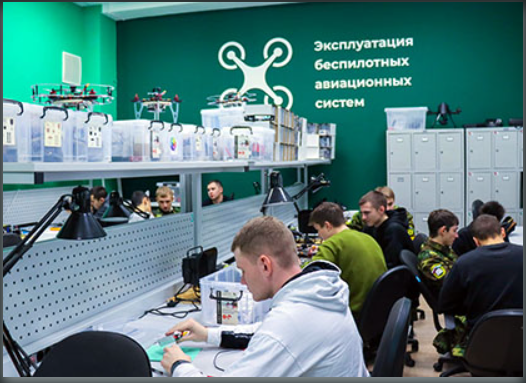 Профессии для трудоустройства:
Авиационно-спасательные службы, МЧС, МВД
Научно-исследовательские и природоохранные институты
Картография, геодезия, сельское хозяйство
Центры аэрокосмического мониторинга
Инженерно-технические службы, коммерческие компании
Транспорт, охрана, патрулирование территорий, инспекция инфраструктуры и пр.
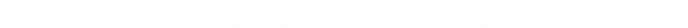 Профессия оператора БПЛА входит в ТОП-50 наиболее востребованных и перспективных на рынке труда, благодаря активному внедрению дронов в различные отрасли экономики и расширению сфер их применения
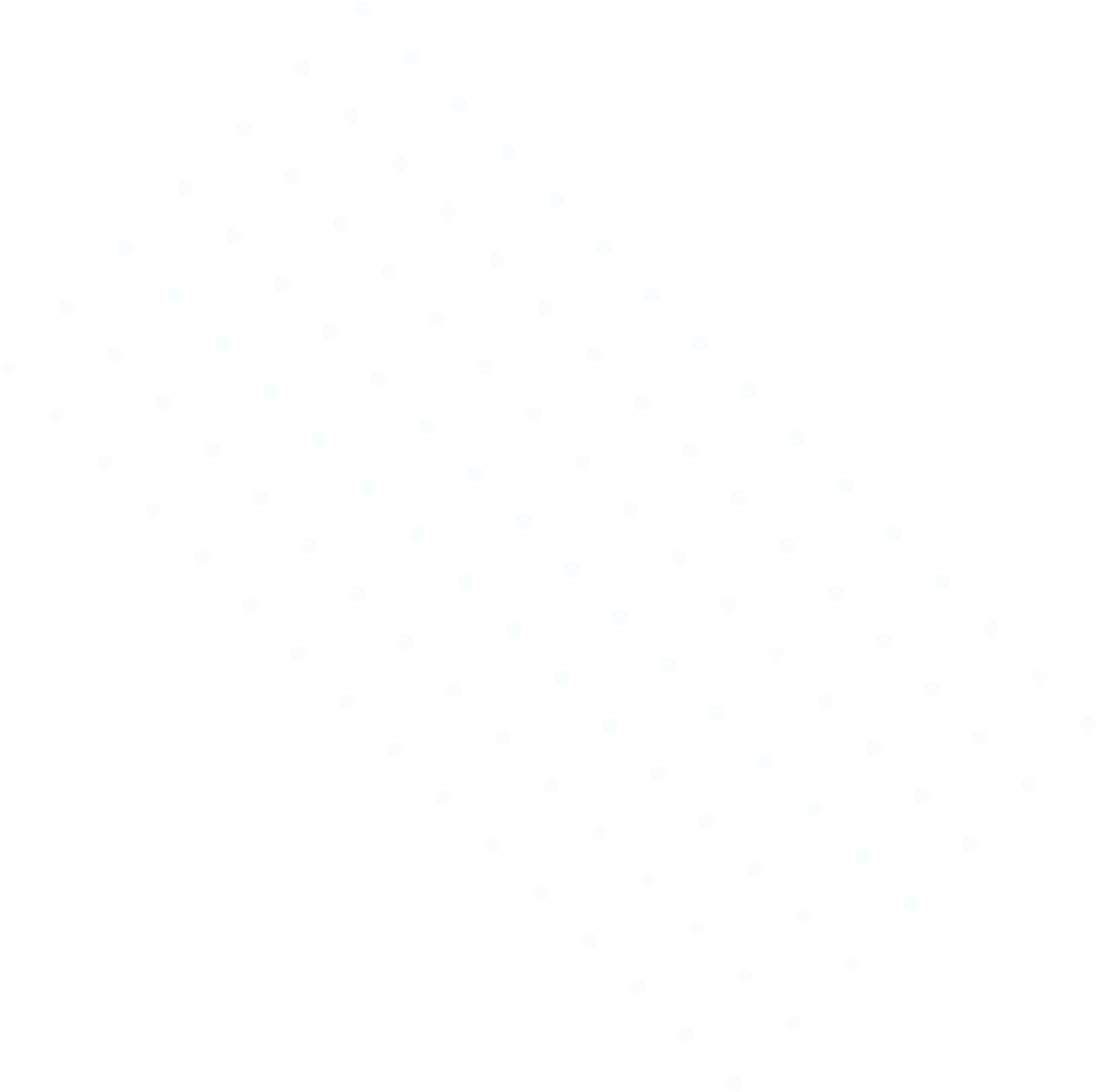 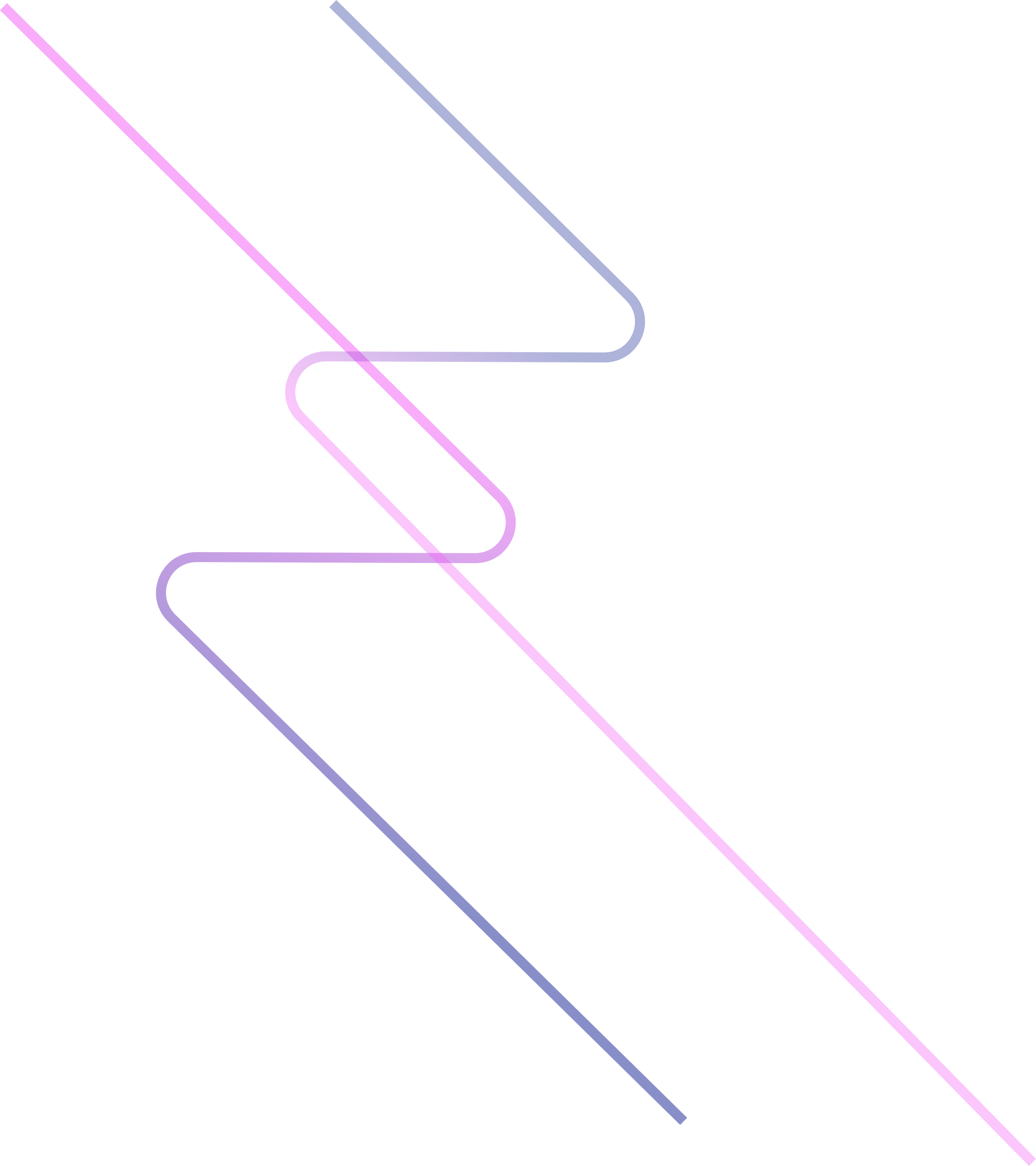 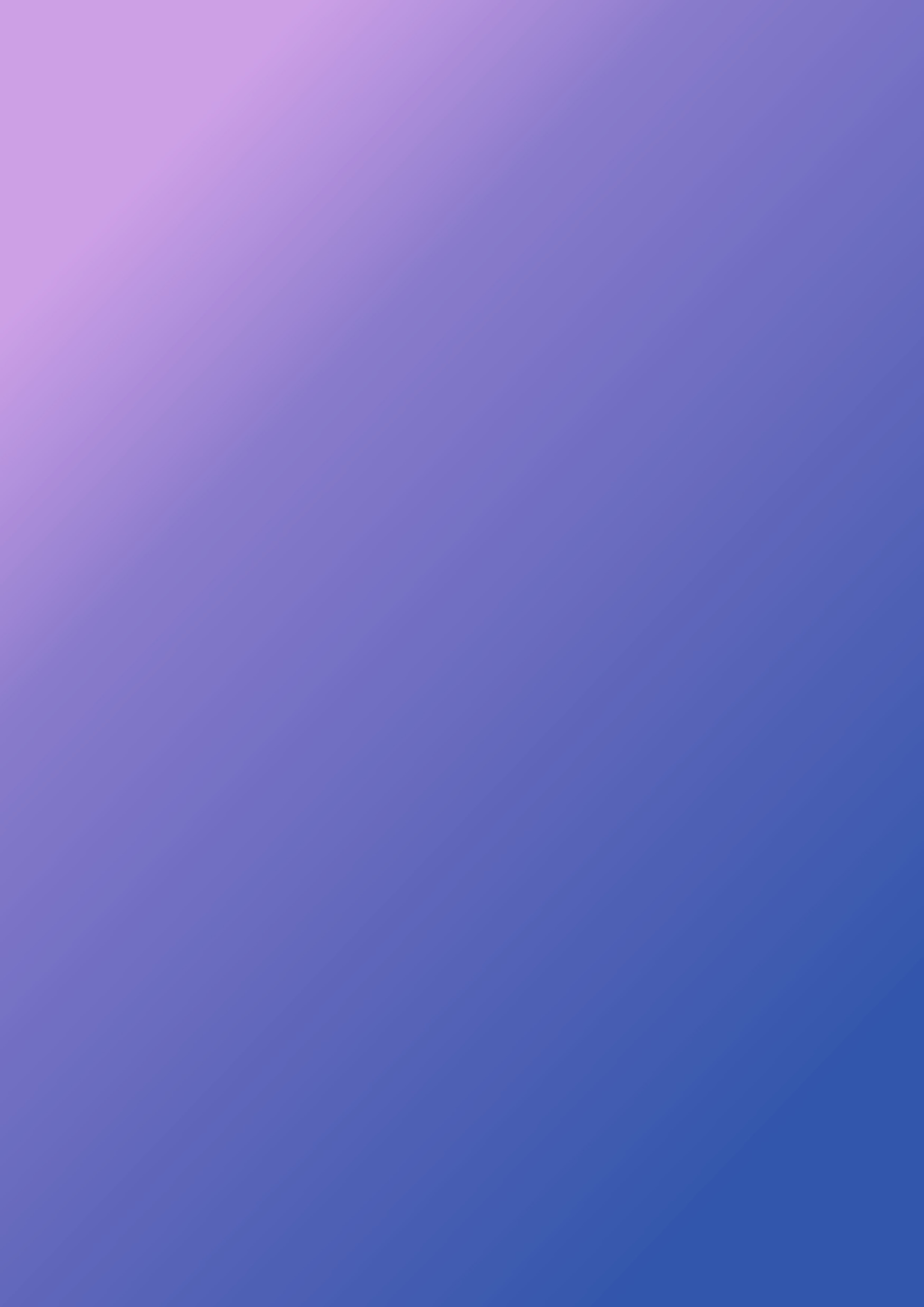 Производственная практика
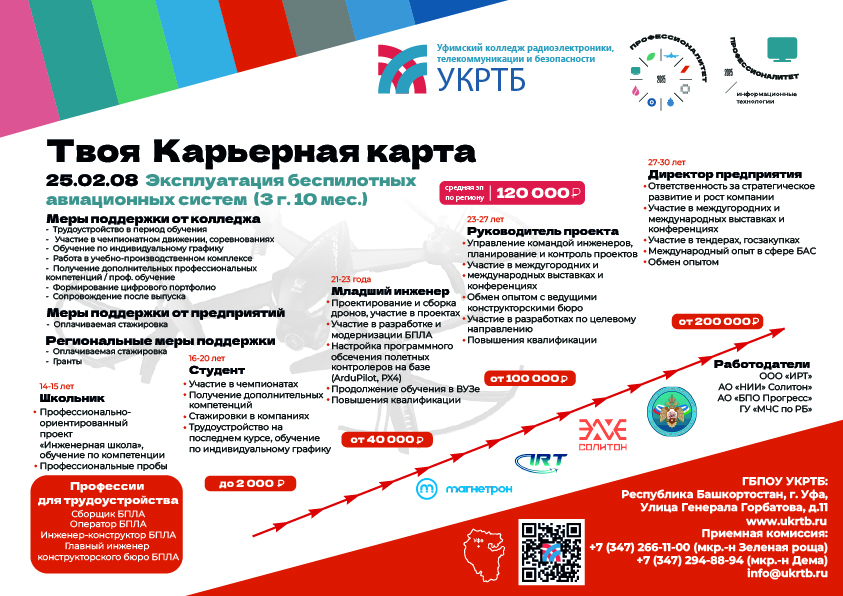 ООО «ИРТ»
АО «НИИ» Солитон»
АО «БПО Прогресс»
ГУ «МЧС по РБ»
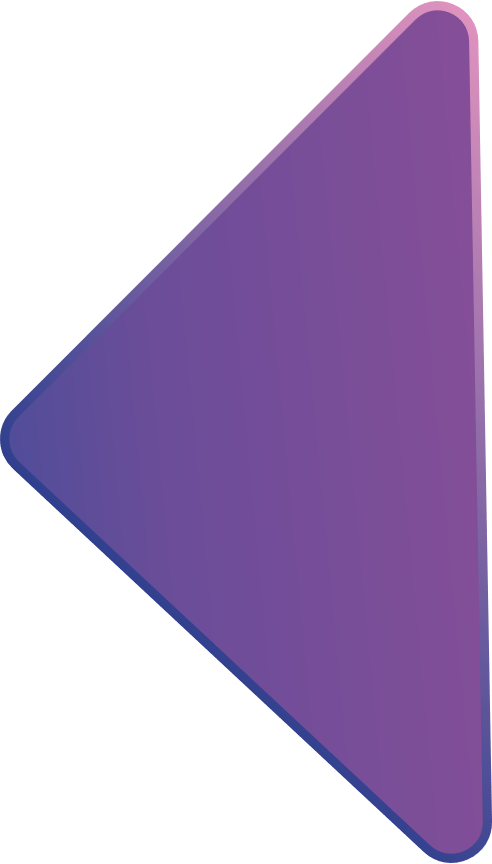 Карьерная карта
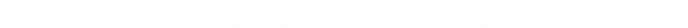